Новый порядок проведения аттестации педагогических работников2015 год
Виды аттестации
Аттестацию не проходят претенденты проработавшие менее 2-х лет после установления  первой квалификационной категории

Основанием для аттестации является заявление претендента
В региональную аттестационную комиссию
                                                                                                                                       министерства образования и науки 
                                                                                                                                       Архангельской области
                                                                                                                                       от Ф.И.О. полностью
                                                                                                                                       должность
                                                                                                                                       наименование ОУ в соответствии с уставом
                                                                                                                                       район, город
 

      ЗАЯВЛЕНИЕ

	
Прошу аттестовать меня в 20__ году на ____________ квалификационную категорию по должности ___________________
	
	В настоящее время (имею ___________ квалификационную категорию по аттестуемой должности, срок ее действия
до_____________ / квалификационной категории не имею).

	Основанием для аттестации на указанную в заявлении квалификационную категорию считаю следующие результаты работы, соответствующие требованиям, предъявляемым к __________ квалификационной категории¹: _____________
_________________________________________________________________________________________________________
                  (с даты предыдущей аттестации, при аттестации впервые - не более 5 лет)  

	Сообщаю о себе следующие сведения²:
Образование______________________________________________________________________________________________
(какое учреждение профессионального образования окончил, когда,  полученная специальность и квалификация – в соответствии с дипломом)

 общий трудовой стаж _________ лет, стаж педагогической работы ________________, по специальности ___________лет, в данной должности ___________ лет; в данном учреждении ___________ лет.

	Имею следующие награды, звания, ученую степень, ученое звание___________________________________________

Сведения о повышении квалификации (за последние 5 лет, предшествующие аттестации)
_________________________________________________________________________________________________________                       
                (где, когда, тема, количество часов)
Аттестацию на заседании региональной аттестационной комиссии прошу провести без моего присутствия /в моем присутствии (нужное подчеркнуть) 

Являюсь членом __________________________________________________________.
                                          (наименование профсоюзной организации)

С порядком проведения аттестации педагогических работников организаций осуществляющих образовательную деятельность, ознакомлен(а).
Не  возражаю  против  использования  моих  персональных  данных с целью систематизации,   накопления,   автоматизированной   обработки   данных  по аттестации педагогических работников в соответствии c Федеральным   законом   Российской   Федерации   от   27.07.2006   N 152-ФЗ "О персональных данных".
	
Приложения³: 
1._______________________________________________________________________
2._______________________________________________________________________
3._______________________________________________________________________
4._______________________________________________________________________
5._______________________________________________________________________
 
«__» __________ 20__ г.  _____________________   ______________________ 
                                                          (подпись)	(расшифровка подписи)
Телефон дом. _______________,  сл. _______________
 

1. Сведения о результатах работы педагогического работника и подтверждающие их документы могут являться приложением к заявлению. 
2. Сведения о педагогическом работнике и подтверждающие их документы могут являться приложением к заявлению
3. Указываются в случае представления документов, подтверждающих сведения, изложенные педагогическим работником в заявлении.
Перечень предоставляемых документов:
Аттестационный лист предыдущей аттестации 
Диплом об образовании
Удостоверение, справку о повышении квалификации  (за последние 5 лет)
Документ, подтверждающий прием педагогического работника на работу в данную образовательную организацию в данной должности (трудовая книжка)
Документ, удостоверяющий личность заявителя (паспорт)

Перечень документов должен быть заверен директором  образовательного учреждения
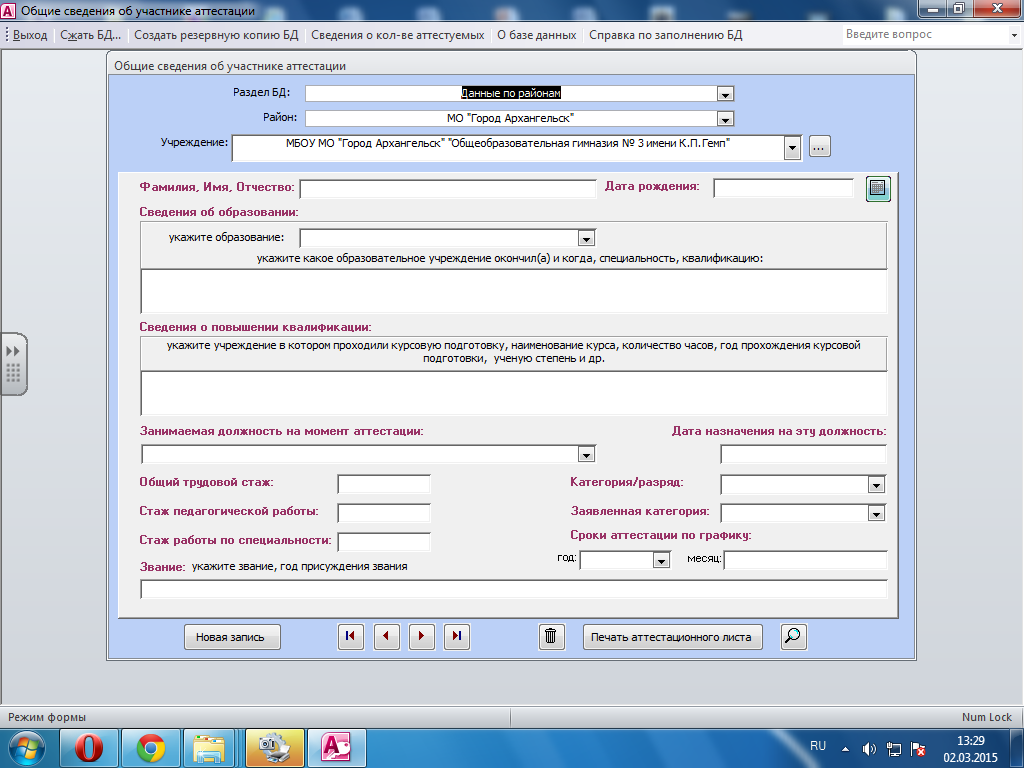 Документы предоставляются по адресу
Заявление 

Документы предоставляются по адресу: 
Архангельск, пр. Ломоносова, д.270, каб.39

Режим работы отдела: 

Понедельник   
Вторник                  8.30-16.15
Среда                          ОБЕД
Четверг                   12.00-12.30

                               8.30-16.00
 Пятница                  ОБЕД
                               12.00-12.30


Прием документов осуществляется в понедельник и в пятницу.
Заявление
Почтой России заказным письмом с уведомлением о вручении: 163072, г. Архангельск, пр. Ломоносова, д.270, каб. 39, ОАПРР;
Через портал государственных и муниципальных услуг Архангельской области gosuslugi29.ru
Виды аттестации(для педагогических работников)
Подтверждение соответствия занимаемой должности

Проводится АК, самостоятельно формируемыми
образовательными организациями,
осуществляющими образовательную деятельность
(1 раз в 5 лет на основе оценки профессиональной
деятельности педагогических работников)
Виды аттестации(для педагогических работников)
Установление квалификационной категории (первой, высшей)

Проводится АК, самостоятельно формируемыми
уполномоченными органами государственной
власти субъекта РФ (для педагогических
работников муниципальных, частных
организаций и организаций, находящихся в
ведении субъекта РФ)
Отличительные особенности
Установленная первая или высшая квалификационная категория сохраняет действие при переходе в другую организацию, в т.ч. в другом субъекте РФ
Срок действия квалификационной категории продлению не подлежит
Заявление педагогического работника о проведении аттестации не зависит от продолжительности работы в организации, может быть подано в период нахождения в отпуске по уходу за ребенком
Истечение срока действия высшей квалификационной категории не ограничивает право педагога о проведении аттестации на высшую категорию по той же должности
Отличительные особенности
Заявление педагогического работника о проведении аттестации рассматривается в срок не более 30 календарных дней со дня получения
Педагогические работники, которым отказано в установлении первой (высшей) квалификационной категории, могут обратиться о проведении аттестации на ту же квалификационную категорию не ранее чем через год со дня принятия соответствующего решения аттестационной комиссией
Продолжительность аттестации для педагогического работника не более 60 календарных дней (от начала аттестации до принятия решения аттестационной комиссией)
Оформление результатов аттестации педагогических работников
По результатам аттестации педагогического работника принимает одно из следующих решений:
установить первую (высшую) квалификационную категорию (указывается должность педагогического работника);
отказать в установлении первой (высшей) квалификационной категории (указывается должность педагогического работника)
Распорядительный акт об установлении первой или высшей квалификационной категории размещается на официальных сайтах в сети  «Интернет»
Для осуществления всестороннего анализа профессиональной деятельности педагогических работников привлекаются специалисты
Аттестационные требования
Первая
Стабильные положительные результаты освоения обучающимися  образовательных программ по итогам мониторингов, проводимых ОО 

Стабильные положительные результаты освоения обучающимися образовательных программ по итогам мониторинга системы образования, проводимого в порядке, установленном ПП РФ от 05.08.2013 г.
Высшая
Достижения обучающимися положительной динамики результатов освоения образовательных программ по итогам мониторингов, проводимых ОО 


Достижения обучающимися положительных результатов освоения образовательных программ по итогам мониторинга системы образования, проводимого в порядке, установленном ПП РФ от 05.08.2013 г.
Аттестационные требования
Первая
Выявление развития у обучающихся способностей к научной (интеллектуальной), творческой, физкультурно-спортивной   деятельности 


Личный вклад в повышение качества образования, совершенствования методов обучения и воспитания,
Высшая
Выявление  и развитие способностей обучающихся к научной (интеллектуальной), творческой, физкультурно-спортивной деятельности, а также их участия в олимпиадах, конкурсах, фестивалях, соревнованиях 

Личный вклад в повышение качества образования , совершенствование методов обучения и воспитания и продуктивного использования новых образовательных технологий,
Аттестационные требования
Первая
транслирования в педагогических коллективах опыта практических результатов своей профессиональной деятельности, 

активное участие в работе методических объединений педагогических работников организации
Высшая
транслирования в педагогических коллективах опыта практических результатов своей профессиональной деятельности, в том числе экспериментальной и инновационной
     
активное участие в работе методических объединений педагогических работников организаций , в разработке программно-методического сопровождения образовательного процесса, 
     профессиональных конкурсах
Анализ профессионального портфеля педагогических достижений
педагогические работники, имеющие государственные и (или) отраслевые и (или) региональные награды, при условии соответствия профилю педагогической деятельности или преподаваемой дисциплине;
педагогические работники, имеющие ученую степень кандидата или доктора наук;
педагогические работники - победители конкурсного отбора федерального и (или) регионального уровня в рамках приоритетного национального проекта «Образование» за последние 5 лет;
педагогические работники – победители, призеры и лауреаты очных общероссийских и региональных конкурсов профессионального мастерства («Учитель года», «Сердце отдаю детям», «Воспитать человека» и др.) за последние 5 лет;
педагогические работники – специалисты (эксперты) регионального банка при условии их участия в выполнении экспертных работ не менее 5 раз в год в течение 5 лет, предшествующих его аттестации
Методика оценки профессиональной деятельности педагогических работников
Критерии и показатели профессиональной деятельности:
общие (с 1 по 9);
по должностям (10*);
индивидуальные - дополнительные баллы (11)
1. Освоение дополнительных профессиональных программ    (за последние 3 года)
2. Проектировочные умения (проектировочная компетенция)
3. Диагностические и оценочные умения (диагностическая компетенция, оценочная компетенция)
4. Умение создавать условия для развития обучающихся (организационно-методическая компетенция)
4. Умение создавать условия для развития обучающихся (организационно-методическая компетенция)
5. Использование информационно - коммуникационных технологий в профессиональной деятельности (ИКТ - компетентность)
6. Использование современных образовательных (коррекционно-развивающих, сопровождения, социально-педагогических и др.) технологий, методик и техник (технологическая компетенция)
7. Взаимодействие с участниками образовательных отношений (коммуникативная компетенция)
8. Участие в методической  и инновационной деятельности (методическая компетенция)
8. Участие в методической  и инновационной деятельности (методическая компетенция)
9. Результативность методической (учебно-методической, научно-методической) деятельности
9. Результативность методической (учебно-методической, научно-методической) деятельности
9. Результативность методической (учебно-методической, научно-методической) деятельности
10*. Результативность образовательной деятельности
10*. Результативность образовательной деятельности
Методика оценки профессиональной деятельности педагогических работников
Дополнительные баллы
(0 – 16)
11. Дополнительные баллы     0-16
Реализация образовательных программ (полностью или частично) с использованием электронного обучения и дистанционных образовательных технологий
Организация внеурочной деятельности обучающихся, дополнительного образования обучающихся (не для педагогов дополнительного образования)
Руководство музеем, клубом, студией, центром, научным обществом, объединением обучающихся (не входящие в круг должностных обязанностей)
Наличие воспитанников (обучающихся), занявших призовые места и ставших победителями в конкурсах, соревнованиях, олимпиадах, конференциях, турнирах регионального, федерального и международного уровня 
Наличие воспитанников (обучающихся), лауреатов премии муниципальных, региональных органов власти, стипендиатов губернатора (кроме концертмейстеров)
Наличие публикаций обучающихся, выполненных под руководством педагога
11. Дополнительные баллы     0-16
Количественный показатель - увеличение количества обучающихся, участвующих в конкурсах, соревнованиях, олимпиадах, конференциях, турнирах регионального, федерального и международного уровня 
Класс (группа) являются победителями  конкурсных мероприятий образовательной организации или окружного уровня 
Класс (группа) являются победителями  конкурсных мероприятий муниципального или регионального уровня
Количественный показатель – (неоднократно) участие обучающихся в конкурсах, соревнованиях, олимпиадах и т.п. муниципального, регионального, федерального и международного уровней
11. Дополнительные баллы     0-16
Количественный показатель – ежегодно (от 2 лет и более) участие обучающихся в конкурсах, соревнованиях, олимпиадах и т.п. муниципального, регионального, федерального и международного уровней 
Количественный показатель - увеличение количества обучающихся - призеров конкурсов, соревнований, олимпиад и т.п. муниципального, регионального, федерального и международного уровня
Награды педагога за профессиональные достижения в межаттестационный период
Организация и проведение научно-практических конференций, семинаров, слетов, круглых столов и др. для обучающихся
Количественный показатель – наличие нескольких публикаций
Количественный показатель – (неоднократность) представление  педагогического опыта, проведение открытых уроков, учебных занятий, воспитательных мероприятий, мастер-классов, творческих отчетов и т.п.
11. Дополнительные баллы     0-16
Обучение в магистратуре, аспирантуре по психолого-педагогическому и методическому профилю
Обучение по программе стажировки (в т.ч. в профильных организациях за 3 года, предшествующие аттестации, для преподавателей профессиональных циклов и мастеров производственного обучения профессиональных ОО, участвующих в реализации профессионального учебного цикла образовательных программ среднего профессионального образования)
Обучение по программе профессиональной переподготовки
Участие в качестве лектора (преподавателя) на курсах повышения квалификации и профессиональной переподготовки
Участие в качестве лектора (преподавателя) при проведении внутрифирменного обучения в образовательной организации
Педагог - призер, лауреат в конкурсах профессионального мастерства, соревнованиях, выставках и т.п.
Опыт реализации программ и проектов экспериментального и (или) инновационного характера на международном  уровне
11. Дополнительные баллы     0-16
Руководство творческими, проектными группами
Наставничество, руководство стажировкой
Общественная активность в профессиональной деятельности (член профсоюзного комитета ОО, член комиссии по делам несовершеннолетних, член областного, муниципального клуба «Учитель года», женсовета, депутатская деятельность и т.п.) 
Наличие сертификатов профессиональных квалификаций (например, по ИКТ)
Руководство областным, муниципальным клубом «Учитель года»
Ведение собственного сайта, блога, форума по профилю профессиональной деятельности
Наличие программной и учебно-методической продукции, имеющий областной и федеральный гриф
Редактирование сборников материалов научно-практических конференций, семинаров и иных форм научно-методической работы педагогических работников
Редактирование сборников научно-практических конференций для обучающихся
11. Дополнительные баллы     0-16
Руководство методическим объединением педагогов, кафедрой, лабораторией, социально-психологической службой, методическим советом, комиссией и т.п. в образовательной организации
Руководство методическим объединением специалистов округа, района/города
Руководство педагогической практикой студентов, слушателей
Организация и проведение научно-практических конференций, семинаров, слетов, круглых столов и др. для педагогических работников
Наличие изданий учебных, учебно-методических пособий и рекомендаций (без учета учебно-методической продукции, размещенной в сети «Интернет»)
Количественный показатель – (неоднократность) участие педагогического работника в смотрах, фестивалях, соревнованиях, выставках, конкурсах профессионального мастерства
Классное руководство
Интерпретация полученных результатов
от 80% и свыше 80% – педагогическому работнику устанавливается высшая квалификационная категория
от 60% до 80% - устанавливается первая квалификационная категория 
менее 60% - отказать в установлении первой квалификационной категории
Успешной Вам аттестации